SOF Tactical Tourniquet
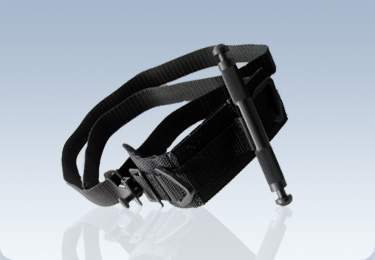 [Speaker Notes: Some units use the SOF Tactical Tourniquet.
These slides will demonstrate it’s use.]
SOFTT One-Handed Applicationto an Arm
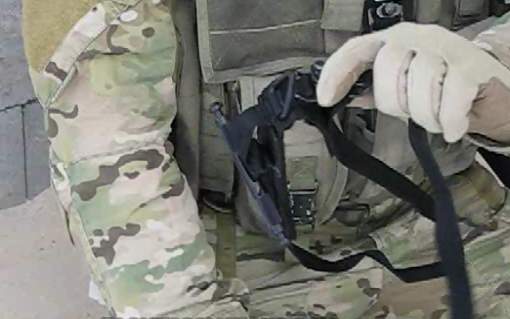 Step 1: Open the tourniquet, exposing the loop of webbing. Grasp the running end of the webbing  near the buckle, and slide the tourniquet over the injured extremity.
[Speaker Notes: Read text.]
SOFTT One-Handed Applicationto an Arm
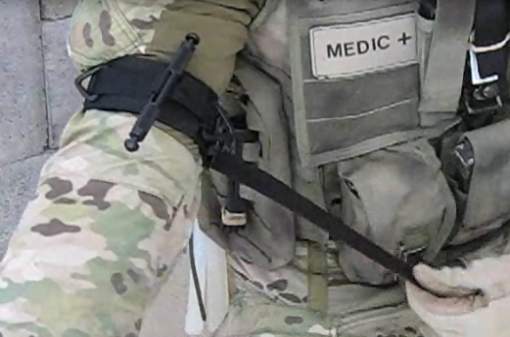 Step 2: Pull the webbing until the tourniquet is tight around the limb.
[Speaker Notes: Read text.

It is important to stress here that the webbing should be pulled tight (all slack removed) before tightening the windlass. If you don’t, you may not be able to tighten the tourniquet enough to stop arterial bleeding.]
SOFTT One-Handed Applicationto an Arm
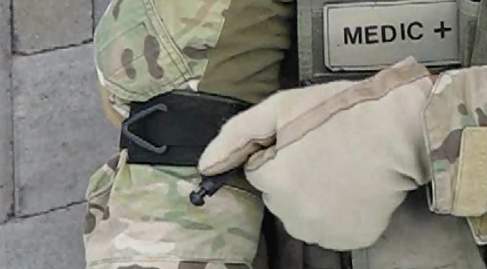 Step 3: Twist the windlass until the bleeding stops.
[Speaker Notes: Read text.]
SOFTT One-Handed Applicationto an Arm
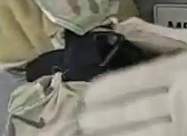 Step 4: To secure the windlass, latch either of its notched ends into one of the triangular rings on the tourniquet base.
[Speaker Notes: Read text.]
SOFTT One-Handed Applicationto an Arm
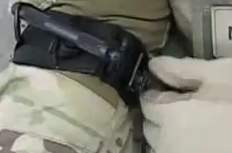 Step 5: Tighten the safety screw to prevent accidental loosening of the tourniquet while moving the casualty. The casualty is now ready for transport.
[Speaker Notes: Read text.]
SOFTT Two-Handed Applicationto a Leg
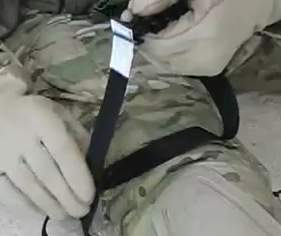 Step 1: Remove the webbing from the buckle.
[Speaker Notes: Read text.]
SOFTT Two-Handed Applicationto a Leg
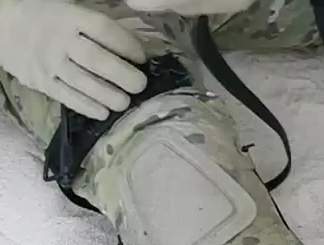 Step 2: Position the tourniquet base on the injured limb above the wound. Route the webbing around the limb.
[Speaker Notes: Read text.]
SOFTT Two-Handed Applicationto a Leg
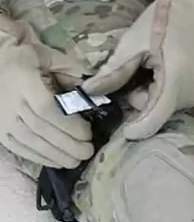 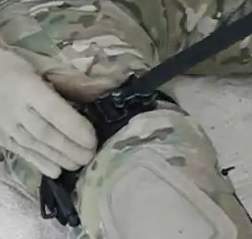 Step 3: Route the webbing through the buckle and pull until the tourniquet is tight.
[Speaker Notes: Read text.

It is important to stress here that the webbing should be pulled tight (all slack removed) before tightening the windlass. If you don’t, you may not be able to tighten the tourniquet enough to stop arterial bleeding.]
SOFTT Two-Handed Applicationto a Leg
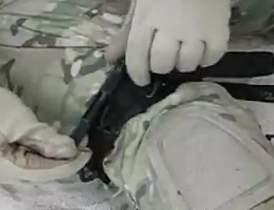 Step 4: Tighten the windlass until the bleeding stops.
[Speaker Notes: Read text.]
SOFTT Two-Handed Applicationto a Leg
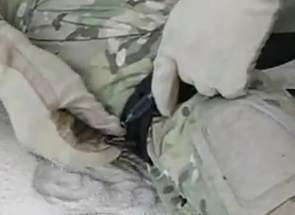 Step 5: To secure the windlass, lock either of its notched ends into one of the triangular rings on the tourniquet base.
[Speaker Notes: Read text.]
SOFTT Two-Handed Applicationto a Leg
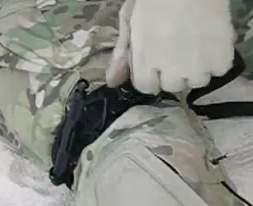 Step 6: Tighten the safety screw to prevent accidental loosening of the tourniquet while moving the casualty. The casualty is now ready for transport.
[Speaker Notes: Read text.]